Christian Prayer
Key Question; 

What do we need to know about Christian prayer?
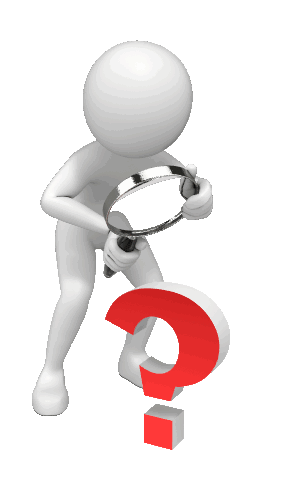 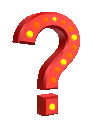 To begin; 

Quiz…
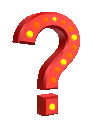 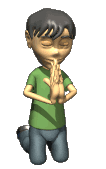 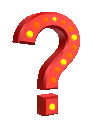 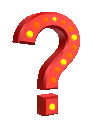 Christian Prayer
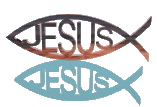 Things to do (page 38). 

Why do Christians (or any theist) pray? Note down some ideas – either a list or spider diagram.

What is prayer? Explain with some examples of                                        how and why Christians pray.

Explain why prayer is important for Christians.
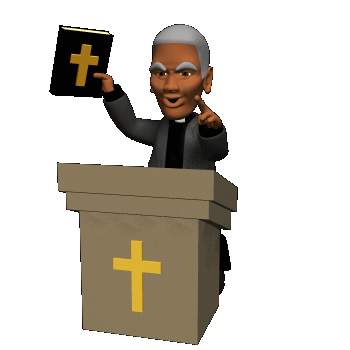 Christian Prayer
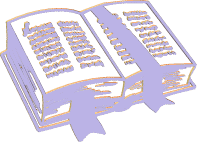 There are different types of prayer; 

•	Adoration - offering praise to God thanking him for his creation,  
            greatness and power.

•	Confession – confessing sins and asking God for forgiveness.

•	Intercession - praying to God in behalf of someone else. Through prayer  
            Christians become more aware of the needs of others so they pray for 
            the sick, homeless, hungry, poor etc.

•	Petition - asking God for something.

•	Thanksgiving – offering thanks to God.
The Lord’s Prayer
Highlight the different types of prayer included in this prayer that Jesus taught.
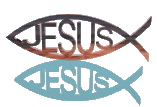 Christian Prayer
Things to do (page 39). 

Why is the Lord’s Prayer important to Christians?             Explain with examples of when and where it is said.
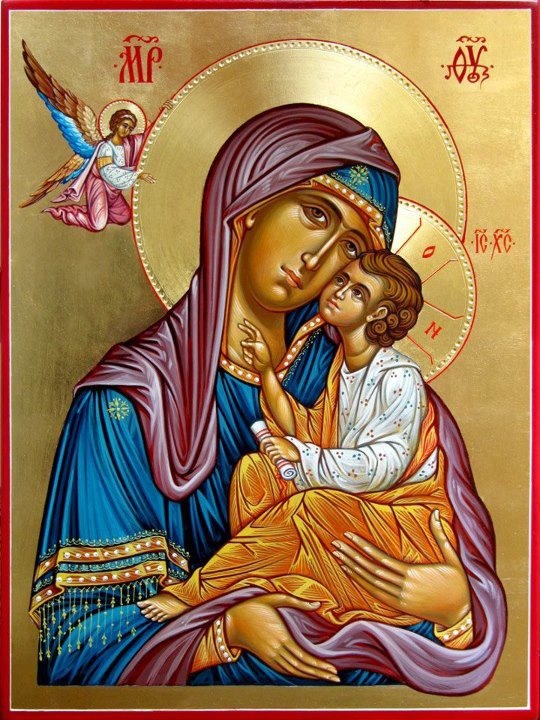 Research (I.L.):
How do Orthodox Christians use icons to worship?          Include  a picture of an icon is your explanation.
How do Catholic Christians use rosary beads to worship?       In your answer explain what the Rosary actually is.
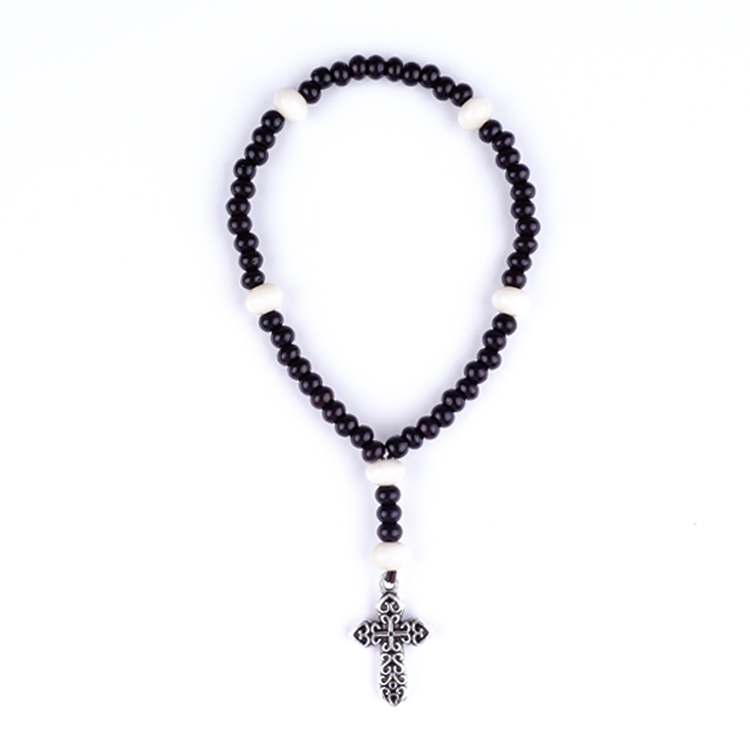